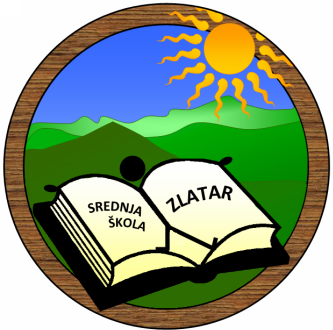 SREDNJA ŠKOLA ZLATAR
REZULTATI NATJECANJA 2018./2019.
Max sucht den Superstar II
Učenici Nikola Biškup, Dora Martinuš i Iva Mikulec iz 2.g1 razreda te Lana Orsag i Ana Marija Jakušić iz 2.g2. razreda predstavili su se rap izvedbom Berlin, Berlin i osvojili 3. mjesto. 
Mentorica: Nataša Krajačić, prof.
Juvenes translatores – neslužbeno natjecanje u prevođenju
Sudjelovali su učenici 3.g1 i 3.g2 razreda; Ana Lara Burnać, Jana Kudelić, Tin Margetić, Luka Mrkoci i Tamara Ožvald.
Mentorica: Jasna Polanović, prof.
Vjeronaučna olimpijada
Informatika
Županijska smotra LiDraNo
Državna smotra LiDraNo
Engleski jezik
Njemački jezik
Matematika
Kemija
Latinski jezik
Geografija
Povijest
Hrvatski jezik
Biologija
Fizika
Robotika
Mehatronika
Državno natjecanje WorldSkills Croatia 2019.
19. Izložba inovacija na Fakultetu strojarstva i brodogradnje
Našu školu, u pratnji profesora Bojana Rogine, mag.ing.el., predstavljali su učenici smjera tehničar za računalstvo Manuel Plašć (4.r.) i Stjepan Bingula (4.r.) kao autori rada „Agrobot 4G".
Mentor: Tomislav Pavlek, struč. spec. ing. el.
Nacionalna izložba inovacija Ivanić - Grad
Stjepan Bingula (4.r.) i Manuel Plašć, 4. r predstavili su se radom Agrobot 4G i dobili zlatnu medalju.
Mentor: Tomislav Pavlek, struč. spec. ing. el.
Natjecanje Dabar
Učenici Luka Curiš, 3.r , Juraj Tušek, 2.g1, Marko Hopek, 2.r, Filip Srebačić, 3.r, Lorena Herceg, 4.u, Marko Tkalčević, 3.r i Sandra Huljak, 4.u plasirali su se među 10% najuspješnijih natjecatelja u kategoriji srednjoškolaca
Mladež Crvenog križa
Međunarodno natjecanje “Klokan bez granica”
Blaž Stužić, Lea Sedak Benčić i Nino Borgudan (1.g) među 10 % najuspješnijih u Hrvatskoj.
MAT liga
Učenici Lara Pugar i Josip Kuljak (2. g2) bili su najbolji u svojoj konkurenciji.
Drugo mjesto osvojili su učenici 1. g razreda Lea Sedak Benčić i Blaž Stužić, a treći su bili Lana Kramar i Tin Margetić (3.g 2) te Andro Klancir (3.g1) u jednom kolu.
Učenici 1.r razreda Filip Mikulec i Teodor Gregorić osvojili su drugo mjesto u konkurenciji strukovnih škola.
Sportska natjecanja
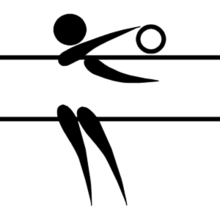 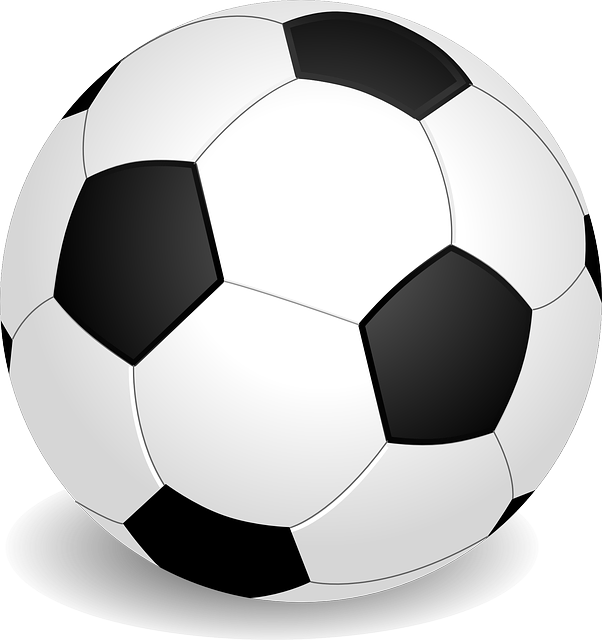 Županijsko natjecanje - Kros
U kategoriji djevojke učenice Inga Sadaić, 1.u, Vinka Kovačić, 4.lt, Antonija Hrgetić, 2.lt i  Iva Škrlec, 1.g, osvojile su 2. mjesto.
U kategoriji mladići natjecali su se učenici Vilim Kobeščak, 2.g1, Fabijan Rogan, 2.g1, Matija Herceg, 2.r i Roberto Pavetić, 2.r.
Mentorica: Maja Vančina, mag. cin.
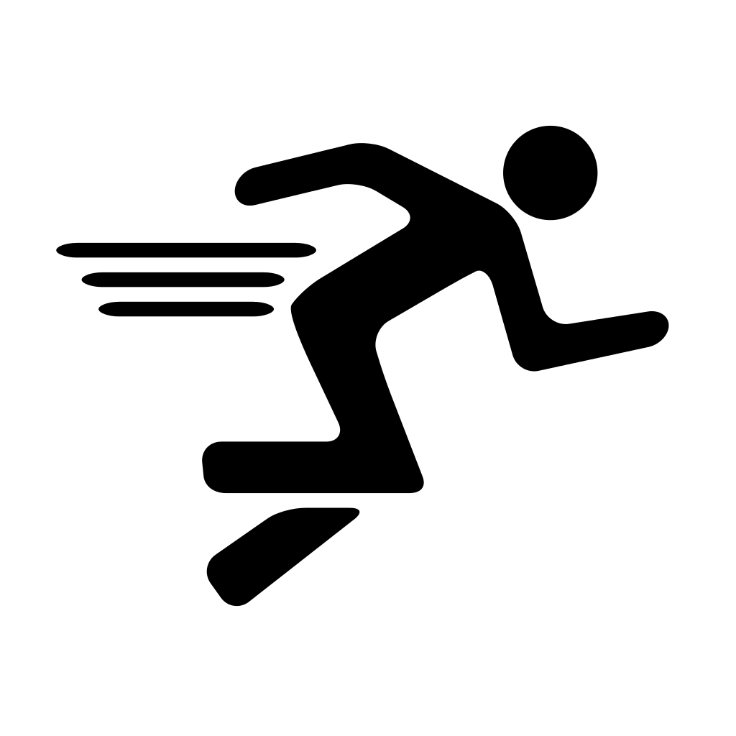 Rukomet